The Benefits ofUrban CPR Trainingin Northeast Ohio African-American Communities
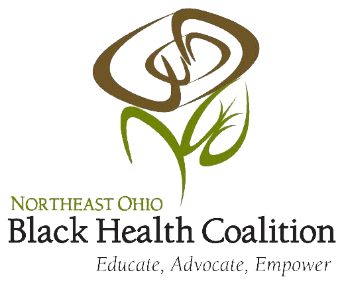 Why Bystanders need to know CPR
Over 359,000 people suffered out-of-hospital cardiac arrests in 2013

9/10 people who suffer a cardiac arrest die
In a seven-year study of 14,000 people who suffered out-of-hospital cardiac arrests,29% (4060) received life-saving CPRfrom bystanders
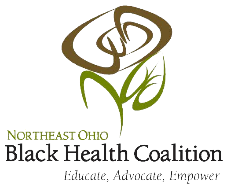 Disparities in the African American Community
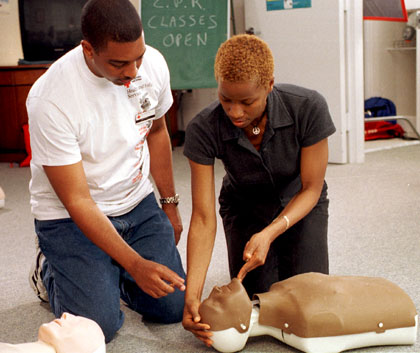 Black women are the highest risk group for cardiac arrest

Residents of low-income, black neighborhoods are 50% less likely to receive CPR than residents of high-income, white neighborhoods
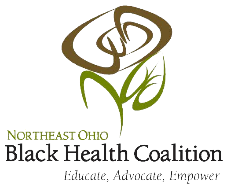 Barriers to CPR Administration
Reasons people do not act
Fear of cross-infection from mouth-to-mouth contact
Fear of liability
Lack of confidence in performing CPR correctly inreal-life situations

Societal and Economic Barriers to CPR Training
Resource-dependent training
Costly ($25-$100 per session)
Takes  several hours to complete
Transportation to training
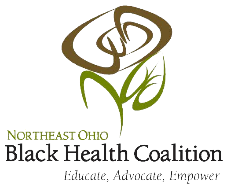 Solution to Lessening DisparateCPR Training
Free training sessions held in schools and workplaces in Northeast Ohio
Eliminates cost for lower income households
Flexible scheduling around school and work activities
No added transportation costs
Hands-only CPR training
Free training sessions will be heldthroughout Cleveland, Elyria, Warren,and Akron in one high-profile day
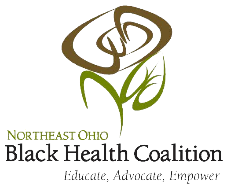 Works Cited
"CPR Training Lacking in Communities That Need It Most | Nursing News, Stories & Articles." Nurse.com. n.p., 18 Nov. 2013. Web. 22 Oct. 2016.

Hsieh, Arthur. "Bystander CPR: A Key Link in the Chain of Survival." www.boundtreeuniversity.com. N.p., 31 May 2016. Web. 22 Oct. 2016.

McGill, Natalie. "CPR Lessons Expand to Minority, Low-income US Communities: Providing Assistance Where Needed Most." (n.d.): n. pag. The Nation's Health: A Publication of the American Public Health Association. Web. 22 Oct. 2016.
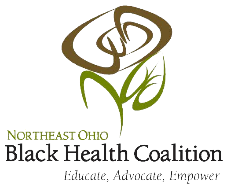